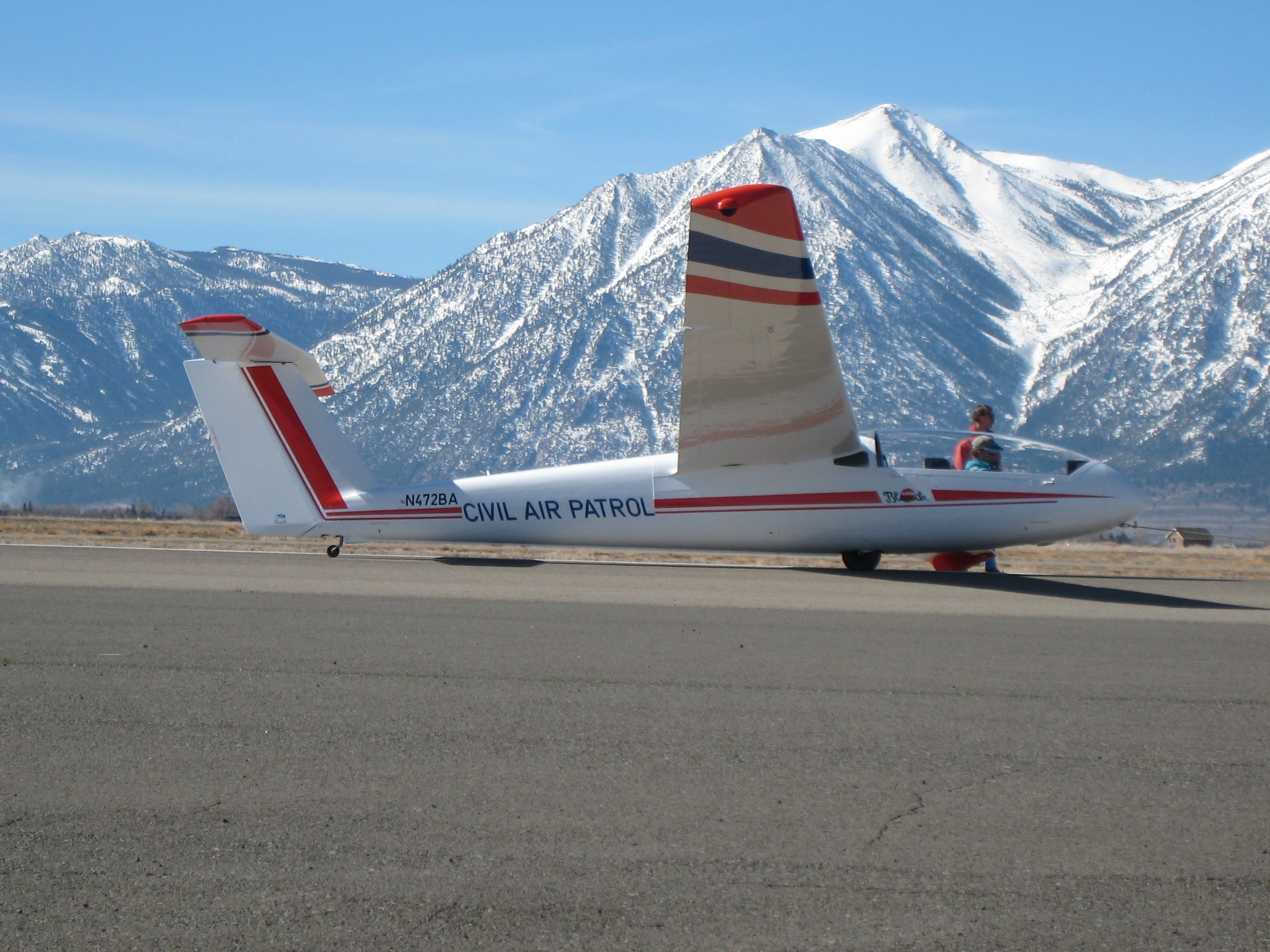 Getting Youth into the Air
The Civil Air Patrol
Glider Program
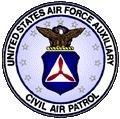 Bob Semans,  CAP Nevada Wing Glider Program
What’s it all about?
Intro to CAP
Scope of Glider Program activities
Benefits to cadets, glider pilots and others
What it takes to join & qualify
What is the Civil Air Patrol?
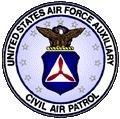 US Air Force Auxiliary

CAP is chartered by Congress
 Non-Profit Corporation
 Tax Exempt
CAP Geographic Organization
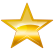 CAP Missions
Emergency Services

Aerospace Education

Cadet Programs
CAP Glider Program - History
Test Program in Georgia
1996 SSA & CAP reached agreement to jointly support a CAP Glider Program
Orientation Flight Syllabus expanded to include gliders
Glider Pilots recruited, primarily from clubs 
 CAP glider fleet built up
Glider fleet now stands at ~ 42  --- Blanik L-23s,    SGS 2-33s, ASK-21, ++
CAP Glider Fleet Locations
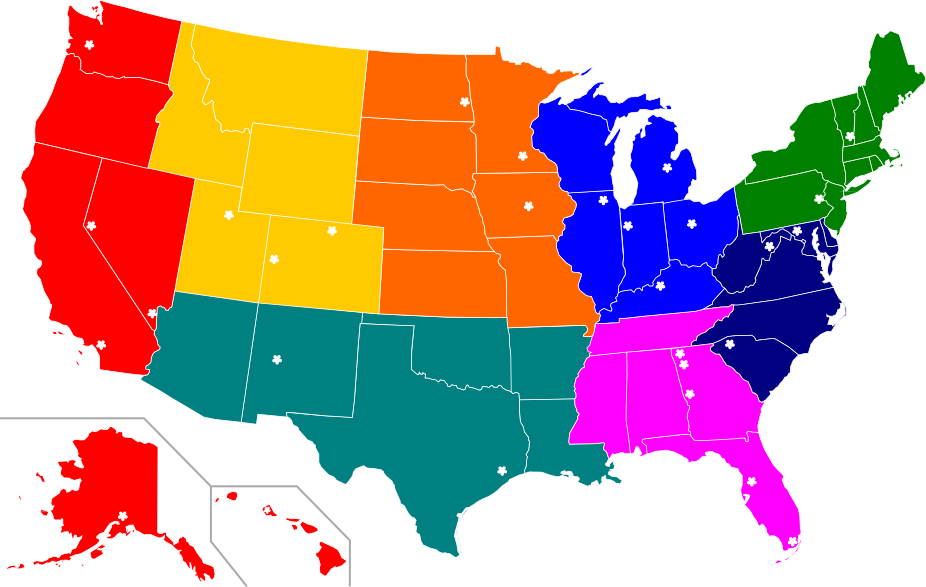 CAP Glider Program Activities
Cadet glider orientation flights
5 funded flights per cadet. 
Flown by CFIGs OR Private Glider Pilots with 100 flights as PIC
Instruction – by volunteer instructors
Primary instruction for cadets
Primary & transition instruction for Senior Members
Check flights & proficiency flying
Glider Orientation FlightsSyllabus 1- 5
Intro: 3 axis control, coordinated turns, pattern

Hands-off flight, turns at various speeds

Slow flight, stalls, steep turns

Instrument use

Soaring techniques
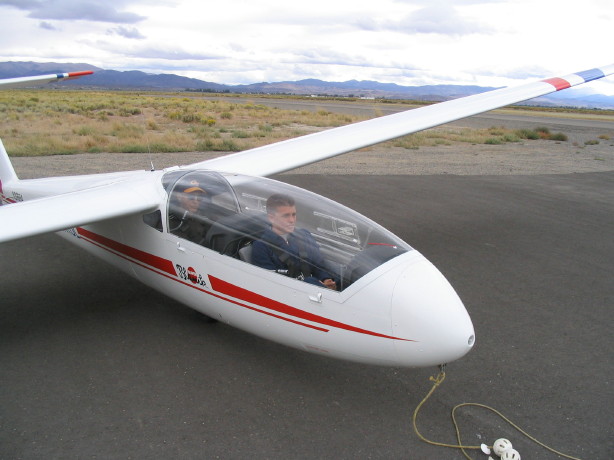 Cadet Glider Flight Instruction
National Flight Academy – Gliders
 ~ 100 cadets attended in 2011 at 4 sites

Glider encampments
   ~10 to 20 cadets per encampment

Local on-going instruction programs
National Glider Flight Academy2011 Locations
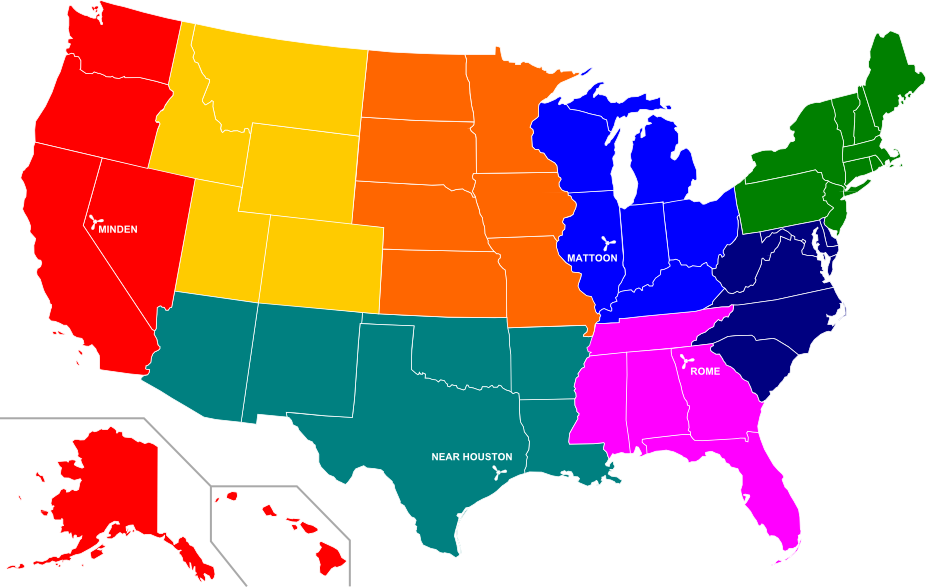 NFA-G  Minden 2011
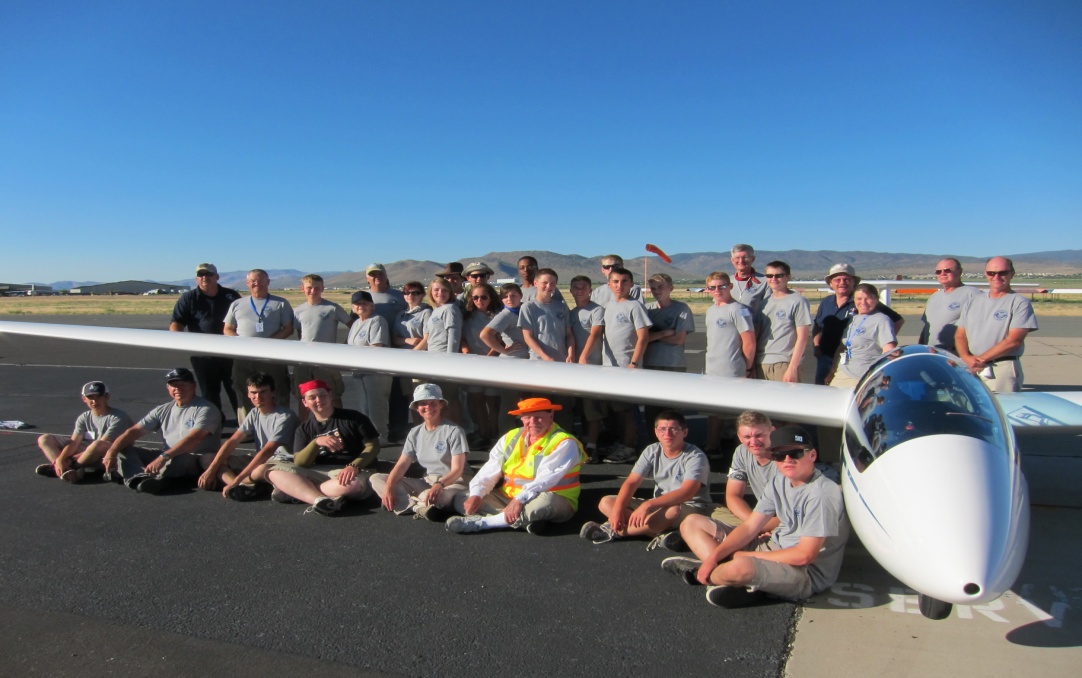 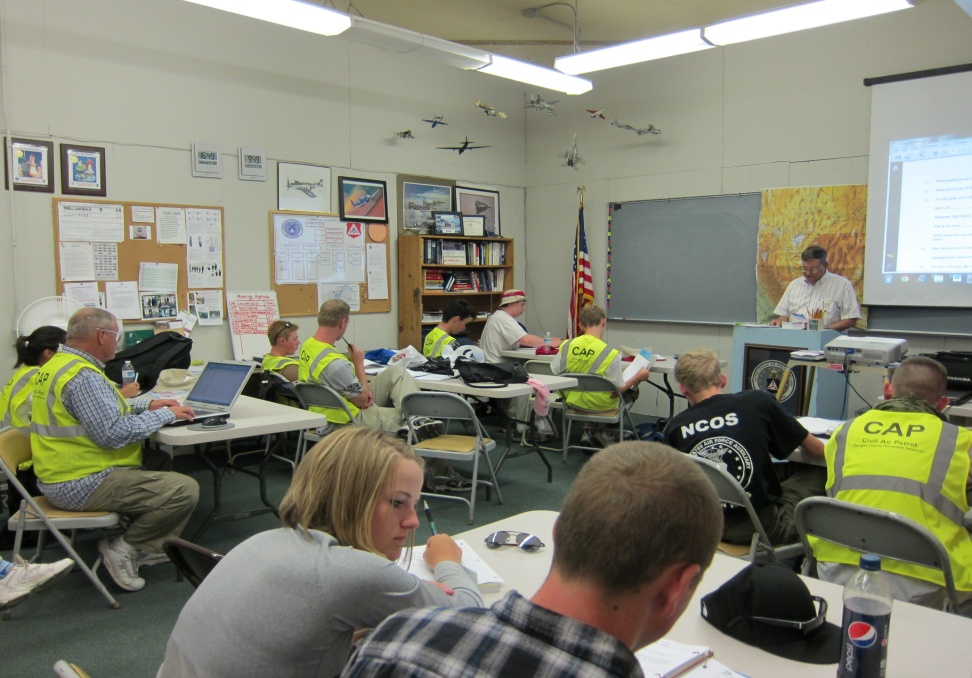 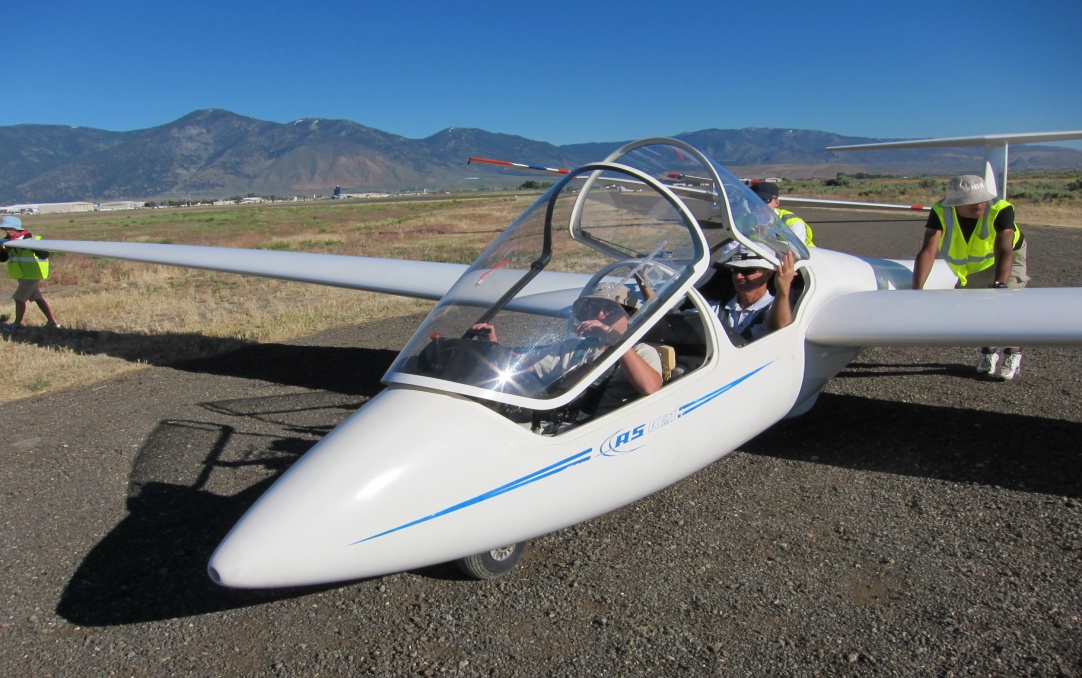 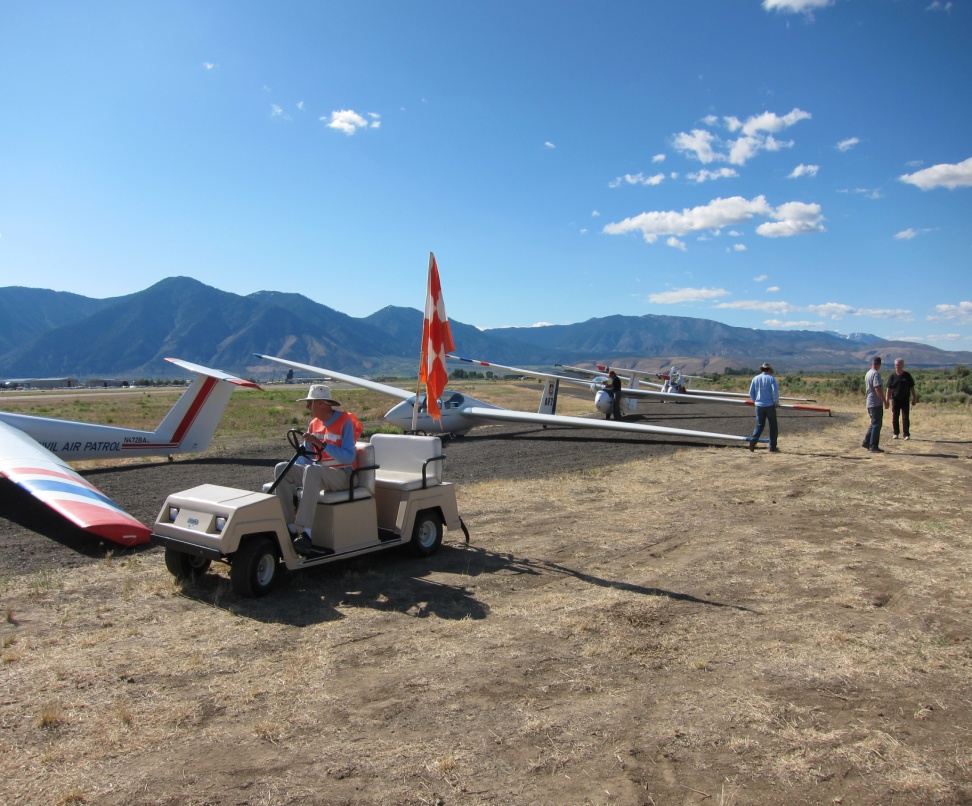 National Glider Flight Academy2012 Locations  + Encampments
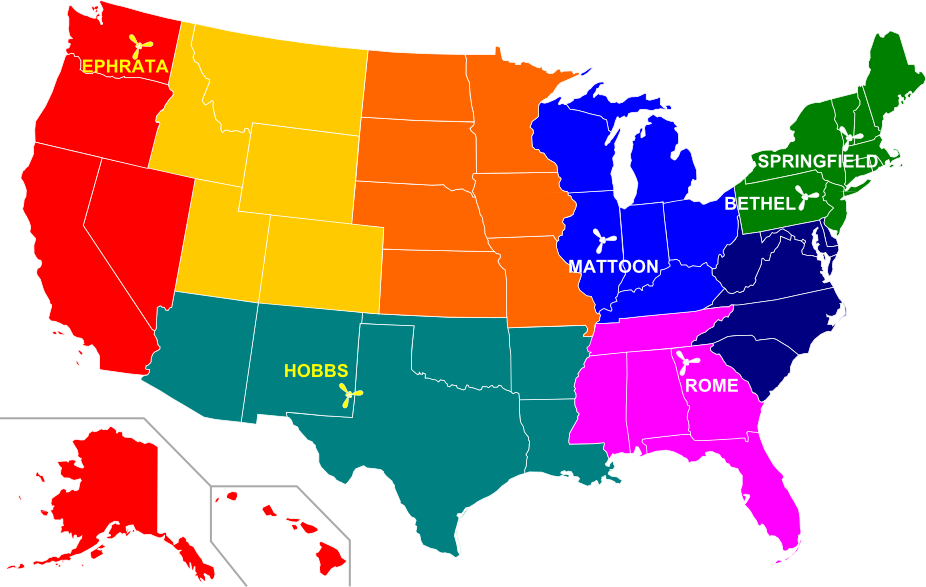 On-going Cadet Instructionby local host Squadrons
Several across the US

Examples in Pacific Region:
California Wing at Los Alamitos
Nevada Wing at Jean & Minden
Why might a glider pilot be interested?
It’s FUN
Why might a glider pilot be interested?
It’s FUN
“Psychic income”
Why might a glider pilot be interested?
It’s  FUN
“Psychic income”
Introduce youth to aviation & soaring
Why might a glider pilot be interested?
It’s FUN
“Psychic income”
Introduce youth to aviation & soaring
Increased glider activity & awareness
Why might a glider pilot be interested?
It’s FUN
“Psychic income”
Introduce youth to aviation & soaring
Increased glider activity & awareness
Funded orientation flights for cadets
Why might a glider pilot be interested?
It’s FUN
“Psychic income”
Introduce youth to aviation & soaring
Increased glider activity & awareness
Funded orientation flights for cadets
Flying and other expenses – deductible
Why might a glider pilot be interested?
It’s FUN
“Psychic income”
Introduce youth to aviation & soaring
Increased glider activity & awareness
Funded orientation flights for cadets
Flying and other expenses – deductible
CAP Gliders available for use at lower rate
Why might a glider pilot be interested?
It’s FUN!
“Psychic income”
Introduce youth to aviation & soaring
Increased glider activity & awareness
Funded orientation flights for cadets
Flying and other expenses – deductible
CAP Gliders available for use at low rate
Training funds; a paid “Flying Opportunity”
How to Join the Program and Qualify as a CAP Glider Pilot -
CAP Membership 
Training – Mostly on-line courses:
CAP History & Organization
Cadet Protection Policy & Practices
Equal Opportunity Policy
Safety Topics
Flight Regulations
Check Flight
Check Flight
Required
ONCE in each aircraft type (Initial)
Annually in each aircraft group (Gliders)

Pre-requisites for check flight:
On-line exam on Operations Regs  (40 questions)
Answer Aircraft Questionnaire for EACH aircraft in which you are qualified
Aircraft Questionnaire
Speeds (best glide, min sink, stall, etc.)
Rope break actions
Take-off and landing check lists
Spin recovery
Weight and balance
Recap
Intro to CAP
Scope of Glider Program activities
Benefits to cadets, glider pilots and others
What it takes to join & qualify
Recap
Intro to CAP
Scope of Glider Program activities
Benefits to cadets, glider pilots and others
What it takes to join & qualify

There are more than 26,000 Cadets in CAP - A few may be waiting for you!
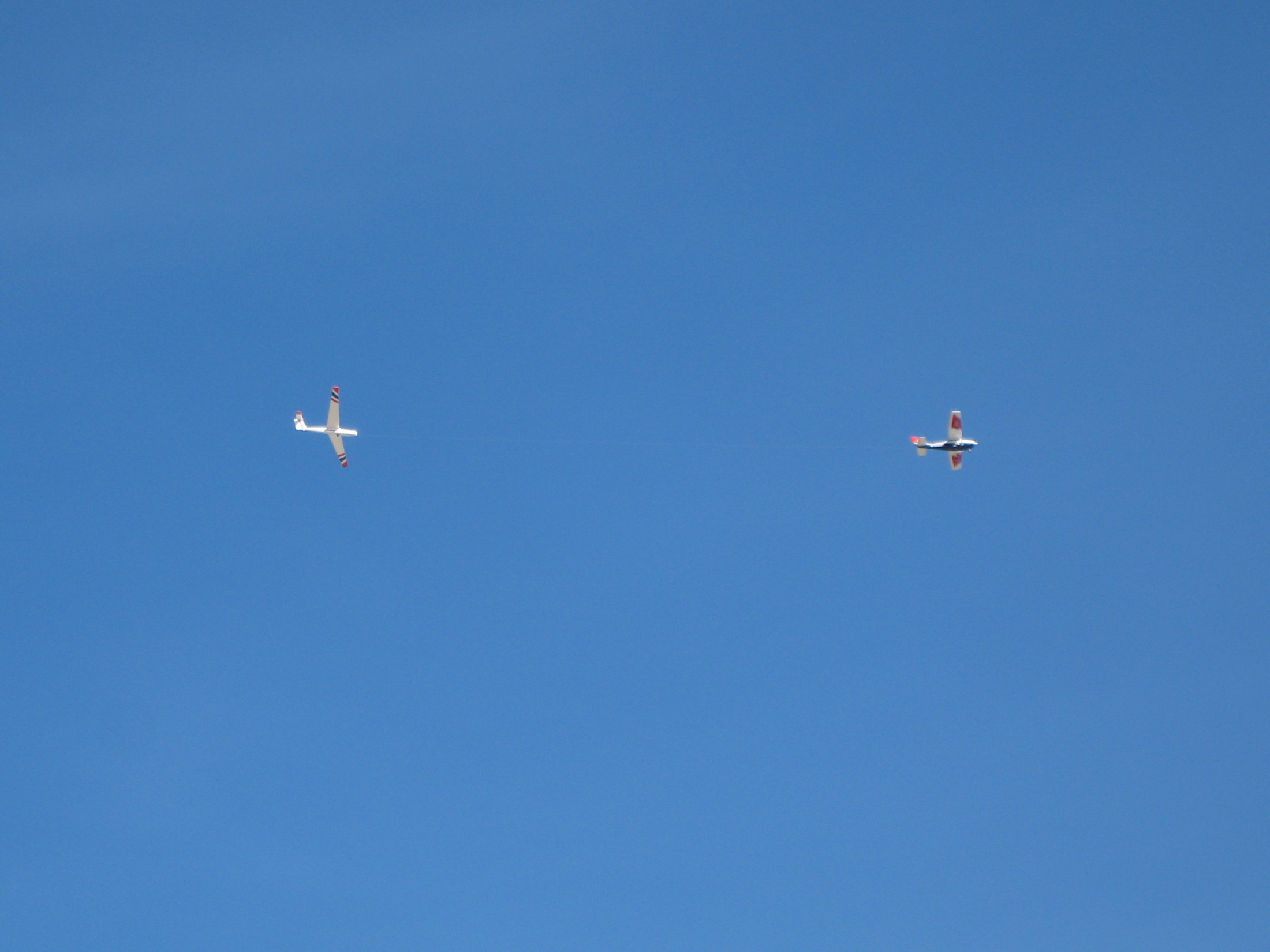 Bob Semans         semans@charter.net  

 NV  775-267-4157       CA 650-358-8898

Douglas County Composite Squadron   NV-067
Minden-Tahoe Airport  (MEV)
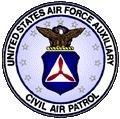